Serieschakeling
www.nvon.nl/diagnostischevragen
Als meer lampjes in een serieschakeling worden aangesloten, dan zal de stroomsterkte…
Kleiner worden
A
B
Gelijk blijven
Groter worden
D
C
Meer informatie nodig
www.diagnostischevragen.nl
[Speaker Notes: Misvatting: 
Leerlingen denken dat de stroomsterkte in een serieschakeling vast staat. Dat komt door wat ze geleerd hebben: I_tot = I_1 = I_2. Maar deze regel zegt alleen dat de stroomsterkte door elke component op elk moment gelijk is aan elkaar. Bijvoorbeeld: Mijn huis is evenveel waard als dat van mijn buurman, maar beide prijzen kunnen wel tegelijkertijd stijgen of dalen.

A: Correct
B: Je denkt misschien: de stroomsterkte in een serieschakeling is constant. Maar de stroomsterkte in een serieschakeling kan wel veranderen. Alleen is op elk moment de stroomsterkte door elke component. Bijvoorbeeld: Mijn huis is evenveel waard als dat van mijn buurman, maar beide prijzen kunnen wel tegelijkertijd stijgen of dalen.
C: Je denkt misschien: Meer lampjes hebben meer stroom nodig. Maar de spanning staat vast. De weerstand wordt groter, dus de stroomsterkte neemt af.
D: De spanning en/of weerstand is hier niet nodig. Extra lampje in serie betekent meer totale weerstand. Bij constante spanning levert dat (U=IR) een kleinere stroomsterkte.

Auteurs: G.J. de With (i.s.m. J. Voorzanger en J. Brill)
Bron: Paul Hewitt: 60 Questions Physics Students should know, vr 30]
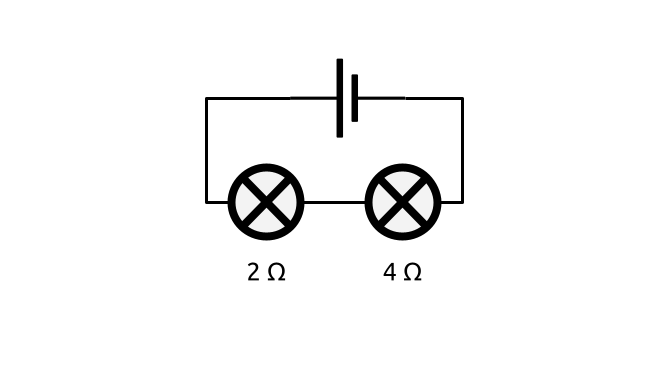 B
Die van 2 Ω
Die van 4 Ω
Even fel
Te weinig informatie
A
B
C
D
www.diagnostischevragen.nl
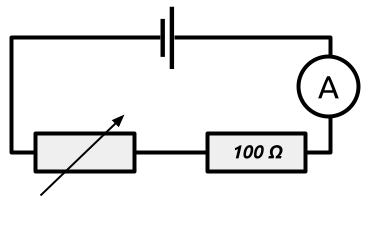 B
A
B
C
D
20 mA
30 mA
60 mA
120 mA
www.diagnostischevragen.nl
Deze vragen met toelichting zijn ontwikkeld door de werkgroep diagnostische vragen van de NVON. Meer vragen en info vind je op:

www.diagnostischevragen.nl
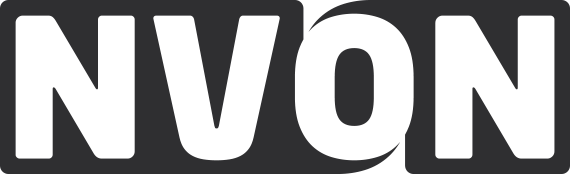 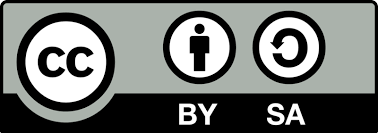 www.nvon.nl/diagnostischevragen        © 2022 NVON
www.diagnostischevragen.nl
[Speaker Notes: De vragen en toelichtingen vallen onder een CC BY-SA 4.0 licentie: https://creativecommons.org/licenses/by-sa/4.0]